Ako vzniká kniha
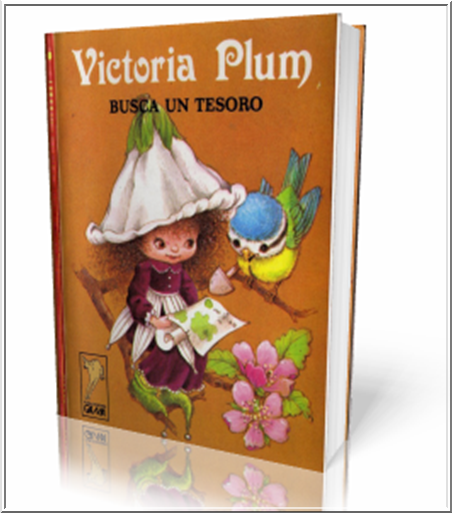 Od stromu k papieru
Na to, aby sa kniha dostala až k vám domov, aby vám ju mohol niekto prečítať alebo aby ste si ju prezerali samé, musí zdolať dobrodružnú cestu, o ktorej vám teraz porozprávam.
V lese stojí veľký strom
Keď chce byť užitočný, prídu drevorubači. Zotnú ho
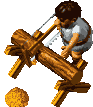 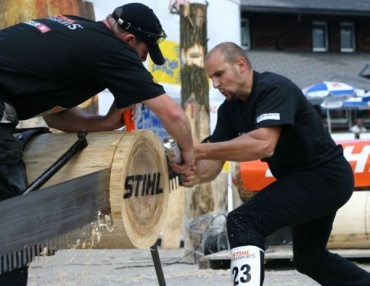 a odvezú do továrne
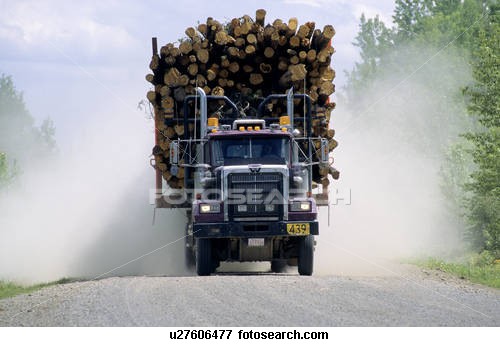 kde z neho vyrobia bielučký papier
drevo na spracovanie
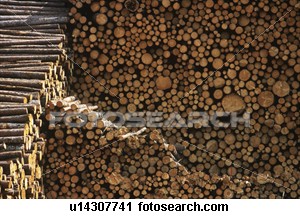 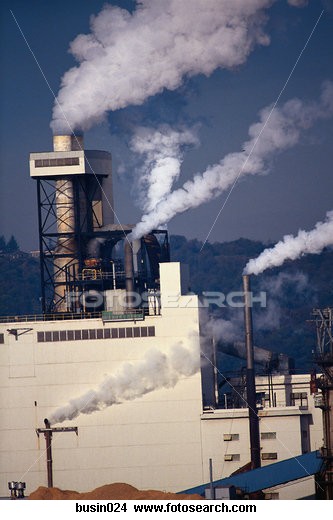 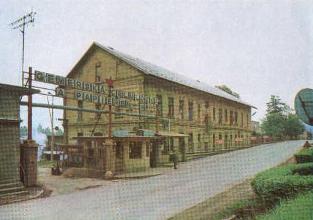 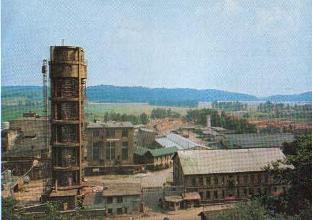 Celulózka Gemerská hôrka  vstupná brána
Papierensky stroj
Balíky papieroviny v sklade
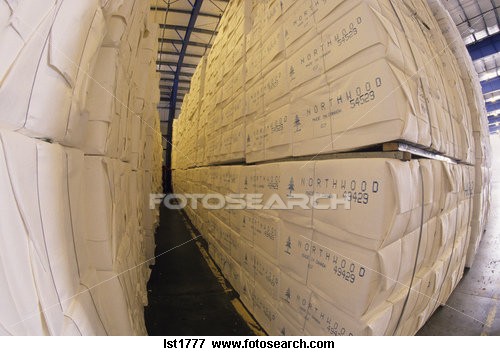 Sklad papiera
Ručná výroba z recyklovaného papiera
Od papiera ku knihe
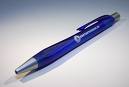 Na to, aby sa kniha stala knihou, musí byť v nej niečo napísané a o to sa postarajú ujovia a tety spisovateľky, ktorý pre vás vymyslia rozprávku alebo básničku.
Aby sa rozprávky ešte viac páčili ujo ilustrátor nakreslí obrázky.
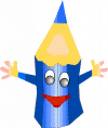 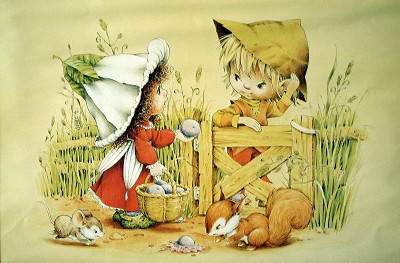 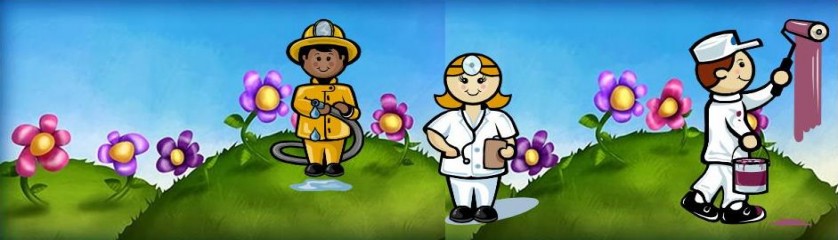 Potom sa rozprávky alebo básničky s kresbami vytlačia na bielučký papier zo stromu, ktorý chcel  byť užitočný a tak vzniká kniha.
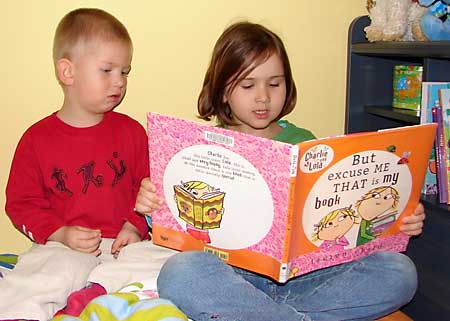 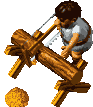 Takže ešte raz
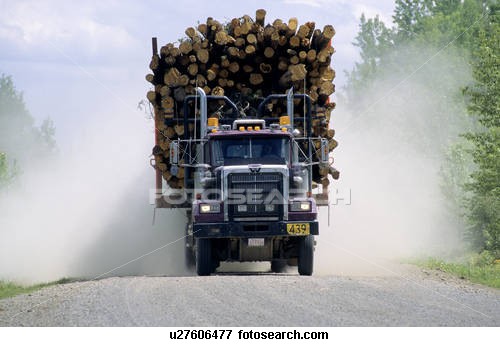 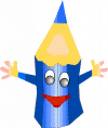 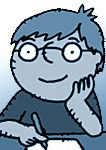 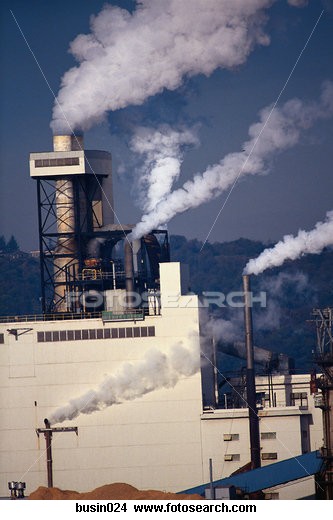 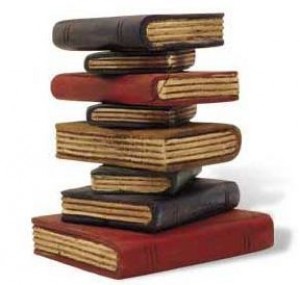